How to Teach Students to Understand Word Problems
MCLS
June 18, 2019
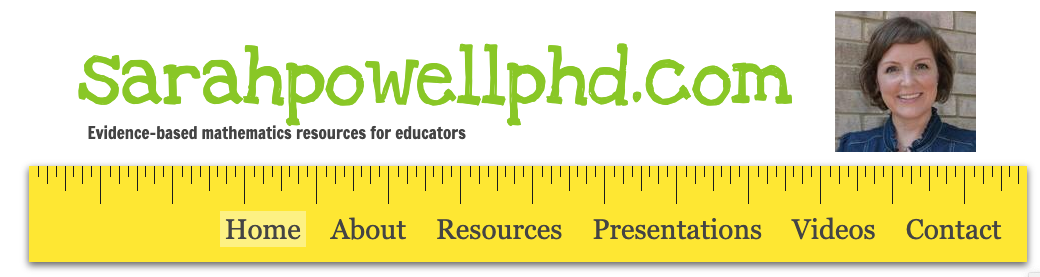 srpowell@austin.utexas.edu

@sarahpowellphd
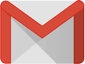 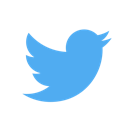 119
Let’s think about word problems
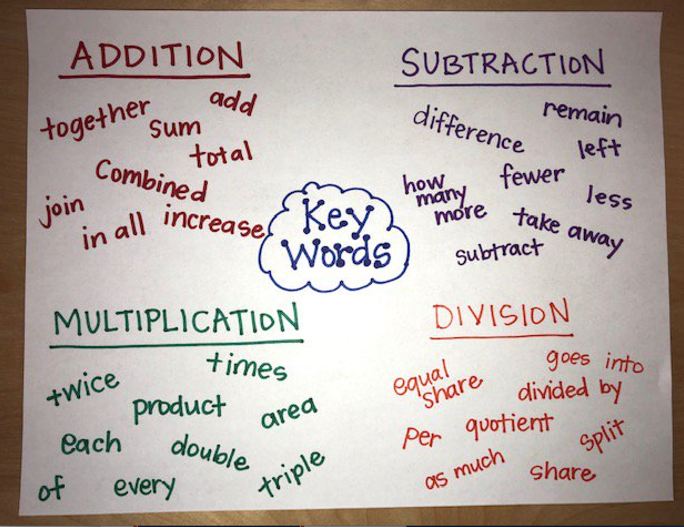 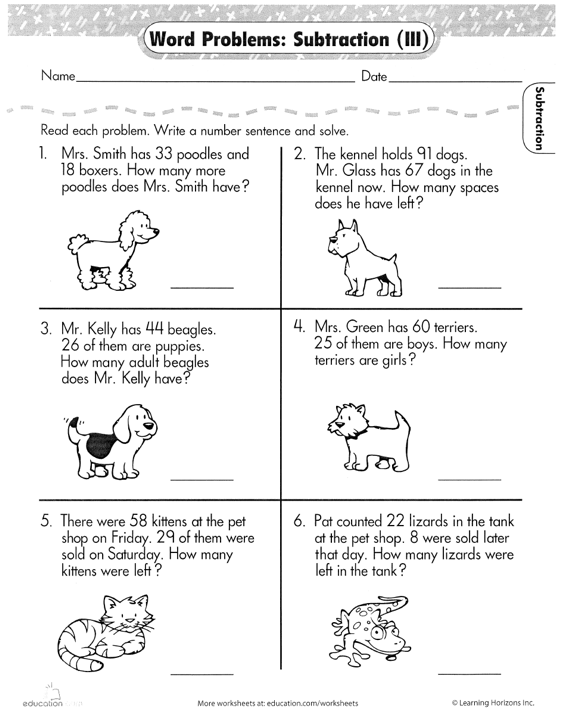 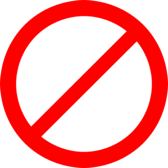 Don’t tie key words to operations
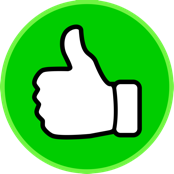 Do have an attack strategy
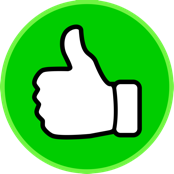 Do teach word-problem schemas
Pirate Math Equation Quest
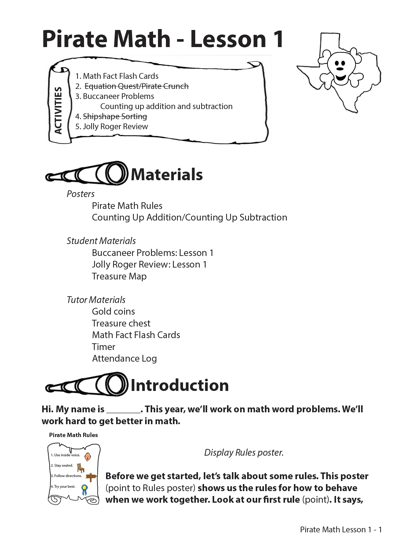 17 weeks
3 times a week
25-30 min/session

Individual instruction provided by tutors
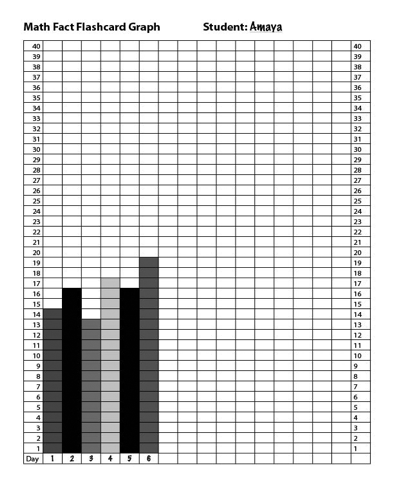 1 min addition and subtraction flashcards
Student counts score
Another 1 min
Student counts score
Student graphs highest score of day
Math Fact Flashcards
[Speaker Notes: Talk about counting up strategy
2 trials of 1 min each
Student graphs highest score]
2 min about the equal sign and solving equations
Equal sign defined as “same as”
Practice with manipulatives and pictures
Practice isolating a variable
Equation Quest
[Speaker Notes: Talk about counting up strategy
2 trials of 1 min each
Student graphs highest score]
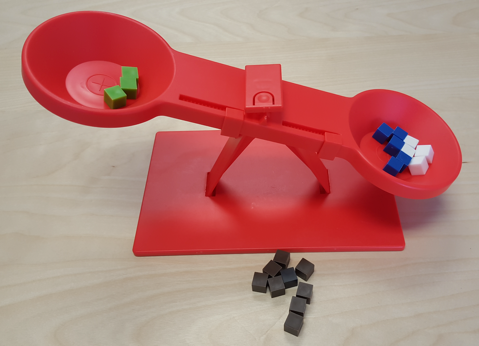 2 min about the equal sign and solving equations
Equal sign defined as “same as”
Practice with manipulatives and pictures
Practice isolating a variable
Equation Quest
3 + __ = 5 + 4
[Speaker Notes: Talk about counting up strategy
2 trials of 1 min each
Student graphs highest score]
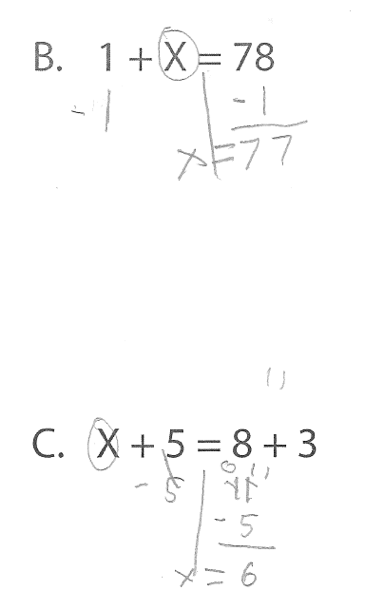 2 min about the equal sign and solving equations
Equal sign defined as “same as”
Practice with manipulatives and pictures
Practice isolating a variable
Equation Quest
[Speaker Notes: Talk about counting up strategy
2 trials of 1 min each
Student graphs highest score]
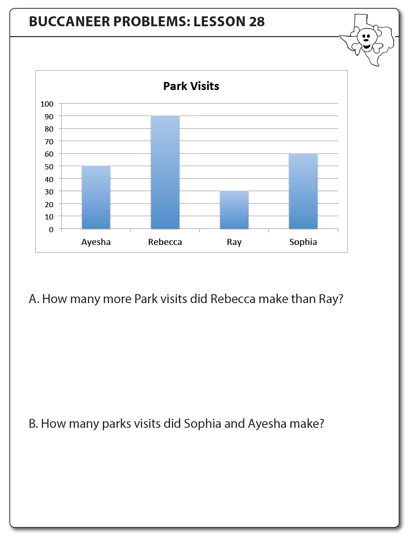 12-15 min of instruction related to word-problem schemas
Total
Difference
Change
2-3 word problems per session
Buccaneer Problems
[Speaker Notes: Talk about counting up strategy
2 trials of 1 min each
Student graphs highest score]
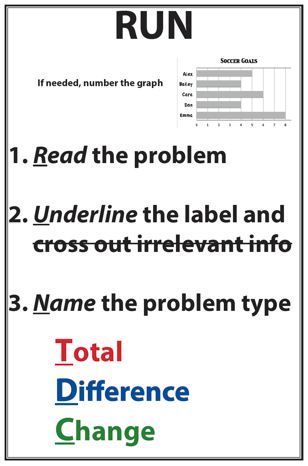 Buccaneer Problems
[Speaker Notes: Talk about counting up strategy
2 trials of 1 min each
Student graphs highest score]
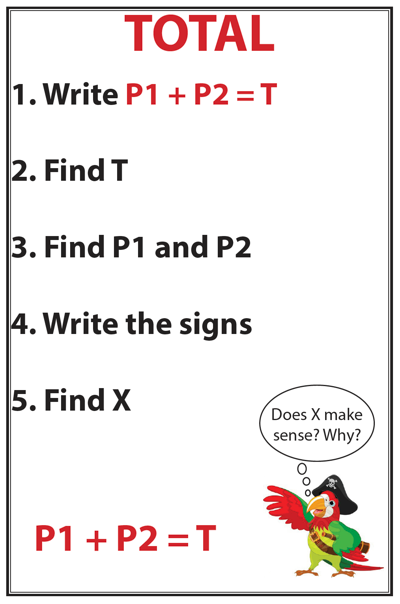 Buccaneer Problems
[Speaker Notes: Talk about counting up strategy
2 trials of 1 min each
Student graphs highest score]
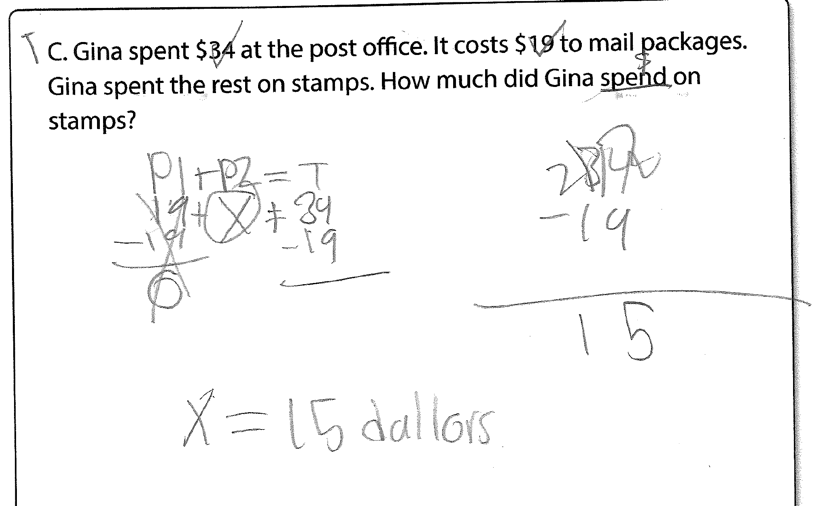 [Speaker Notes: Educator-Led Lesson: Buccaneer Problems
Talk about word problems; solve using an equation; solve for X like pirates, 3 BPs per lesson
This slide shows Total Problem example]
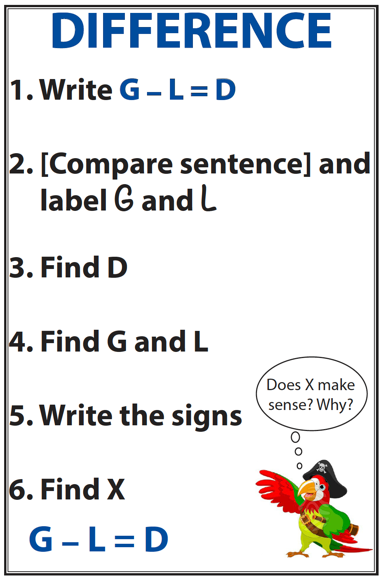 Buccaneer Problems
[Speaker Notes: Talk about counting up strategy
2 trials of 1 min each
Student graphs highest score]
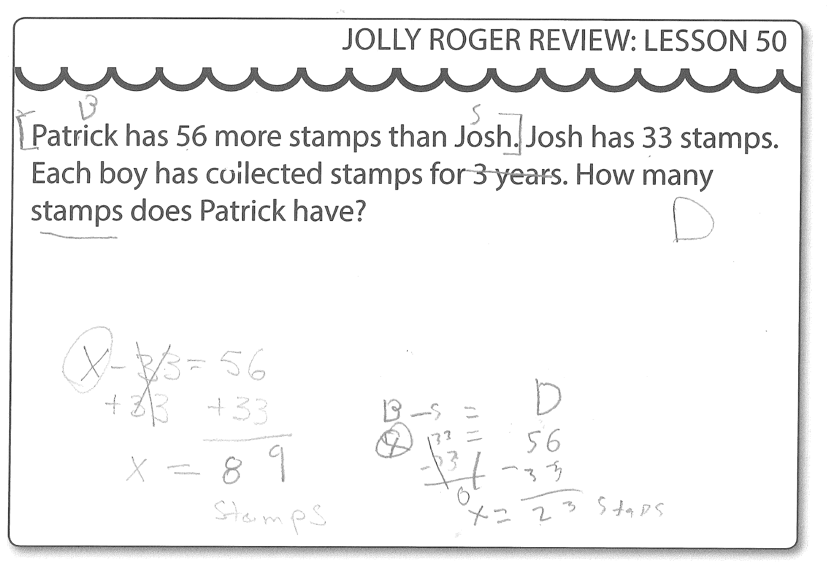 Notice the use of a word-problem label to accompany the numerical answer
[Speaker Notes: Educator-Led Lesson: Buccaneer Problems
Talk about word problems; solve using an equation; solve for X like pirates, 3 BPs per lesson
This slide shows Difference Problem example]
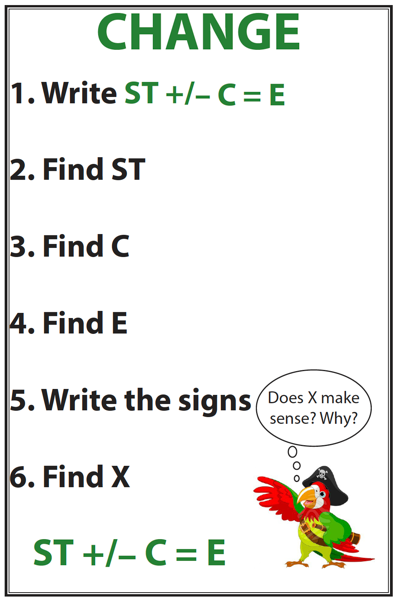 Buccaneer Problems
[Speaker Notes: Talk about counting up strategy
2 trials of 1 min each
Student graphs highest score]
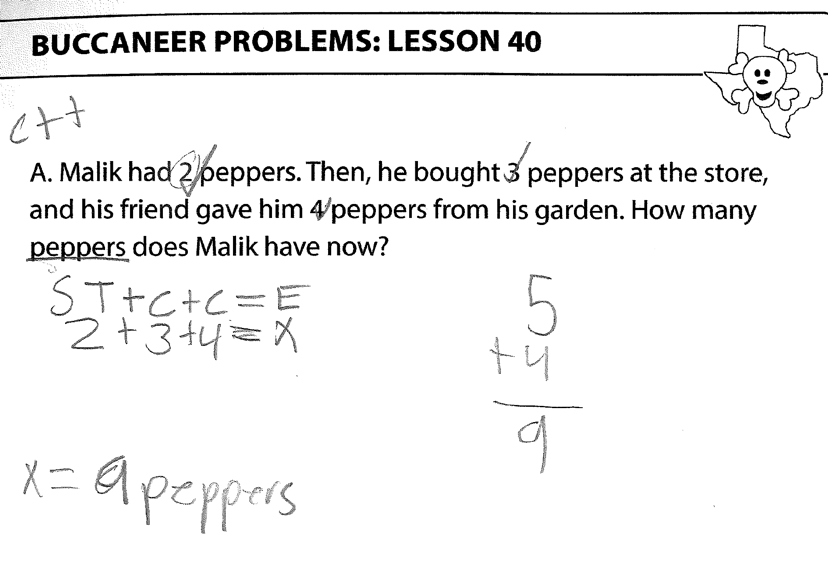 [Speaker Notes: Educator-Led Lesson: Buccaneer Problems
Talk about word problems; solve using an equation; solve for X like pirates, 3 BPs per lesson
This slide shows Change Problem example]
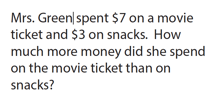 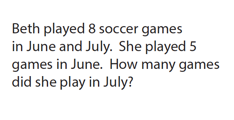 1 min to sort word problems by schema
Review at end of 1 min
Shipshape Sorting
[Speaker Notes: Talk about counting up strategy
2 trials of 1 min each
Student graphs highest score]
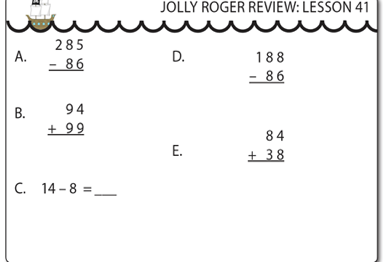 1 min to solve addition and subtraction problems
2 min to solve a word problem
Jolly Roger Review
[Speaker Notes: Talk about counting up strategy
2 trials of 1 min each
Student graphs highest score]
Non-Standard Equation Solving
Equal Sign Tasks
Double-Digit Word Problems
Mediation Analysis
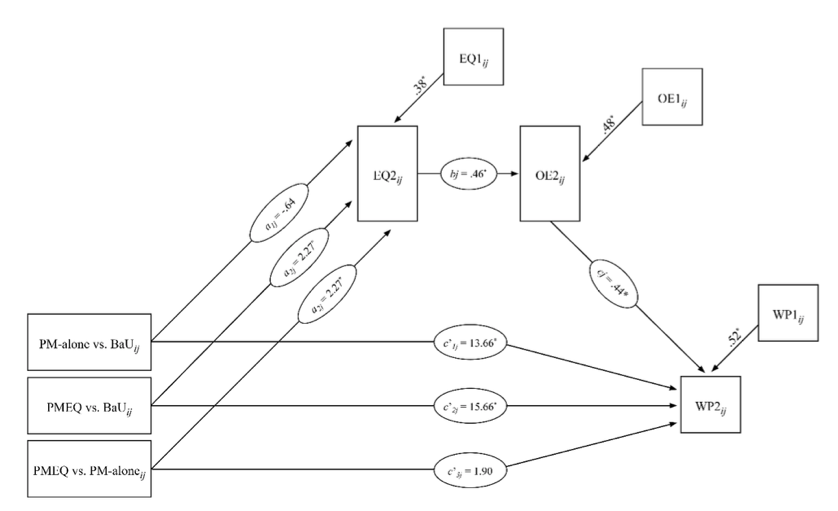 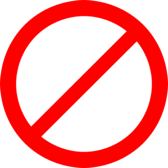 Don’t tie key words to operations
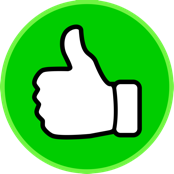 Do have an attack strategy
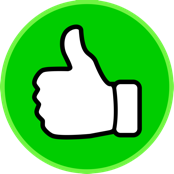 Do teach word-problem schemas
Thank You
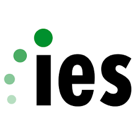 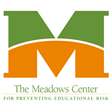 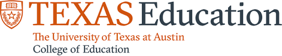 Teachers and students in Austin, TX
Research team at the University of Texas at Austin
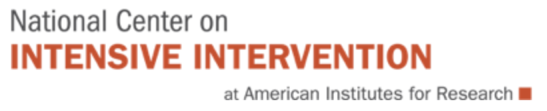 https://intensiveintervention.org/intensive-intervention-math-course
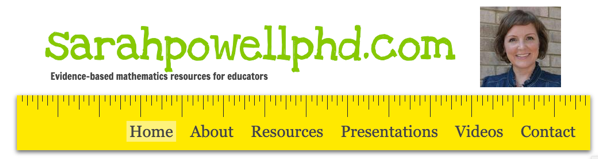 srpowell@austin.utexas.edu

@sarahpowellphd
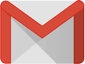 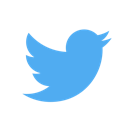 119